Επίσκεψη στο Μέλαθρον Αγωνιστών ΕΟΚΑ
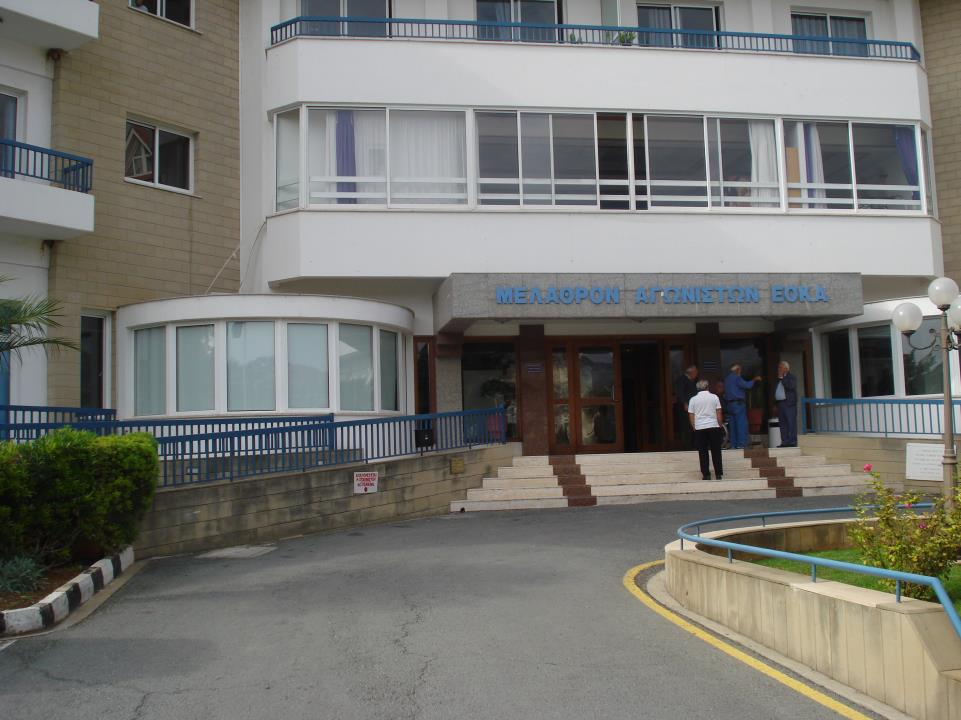 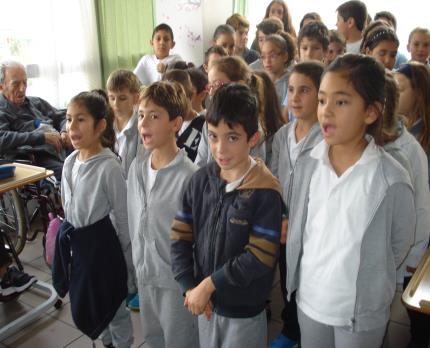 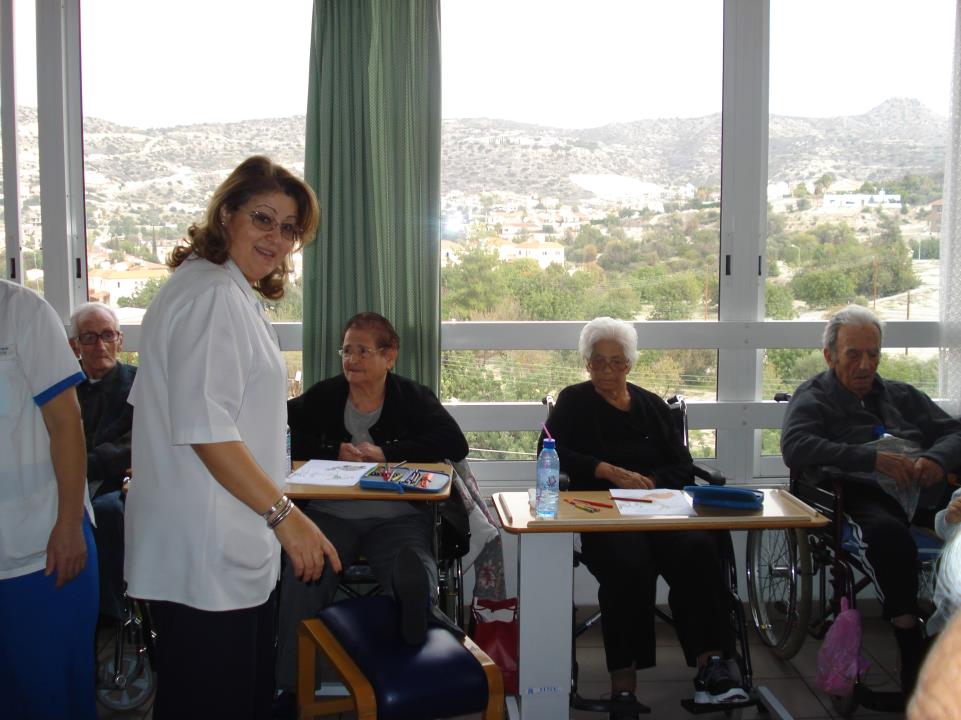 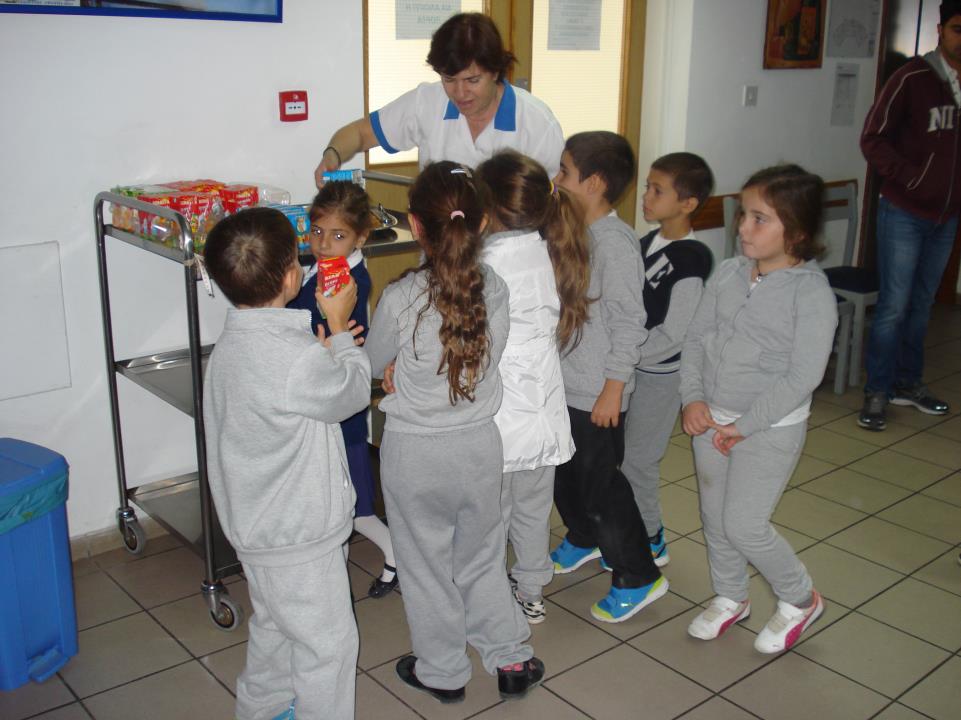